ГРИБЫ ИДУТ НА ВЫСТАВКУ!
РАЗНООБРАЗИЕ ЭКСПОЗИЦИЙ И ОБЩИЕ ВОПРОСЫ ОРГАНИЗАЦИИ ВЫСТАВОК ГРИБОВ
Carsten Höller: SOMA
The British Museum: the Zoological Gallery, crowded with holiday visitors
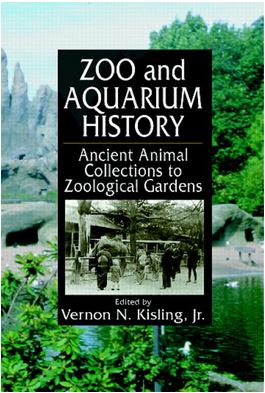 https://ru.pinterest.com/pin/176484879121883564
Visitors look at a blooming titan arum at the Bonn University's botanical gardens
http://www.alamy.com/stock-photo-bonn-germany-23-june-2013-visitors-look-at-a
-blooming-titan-arum-amorphophallus-57631484.html
Карта ботанического сада в Санкт-Петербурге
http://trip-together.ru/botanicheskij-sad-sankt-peterburga-cvetenie-sakury
Paul Stamets in his cultivation room with Ganoderma lucidum
https://potent.media/mushroom-scientist-paul-stamets-interview
La boutique du Champignon
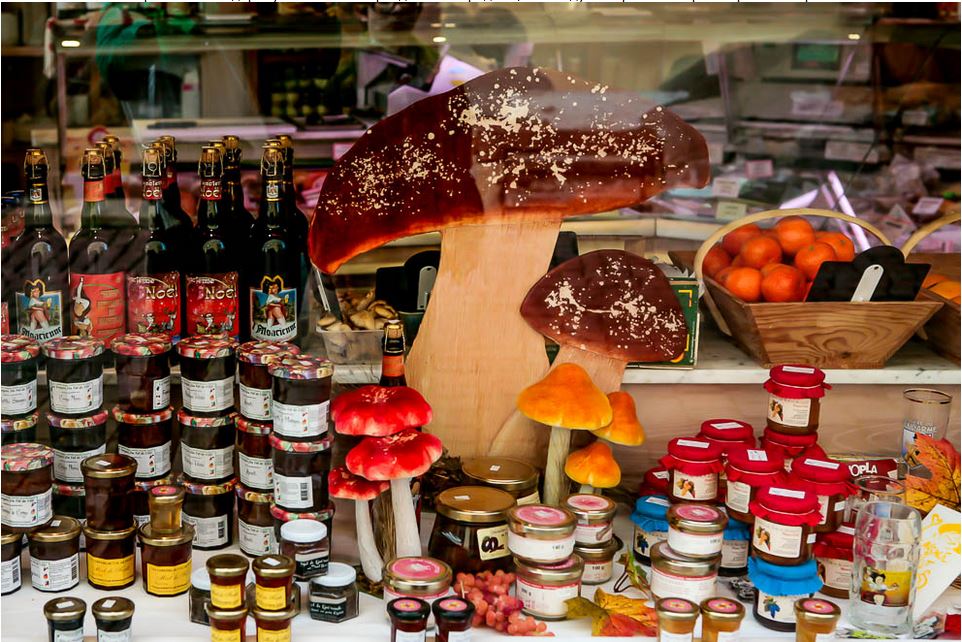 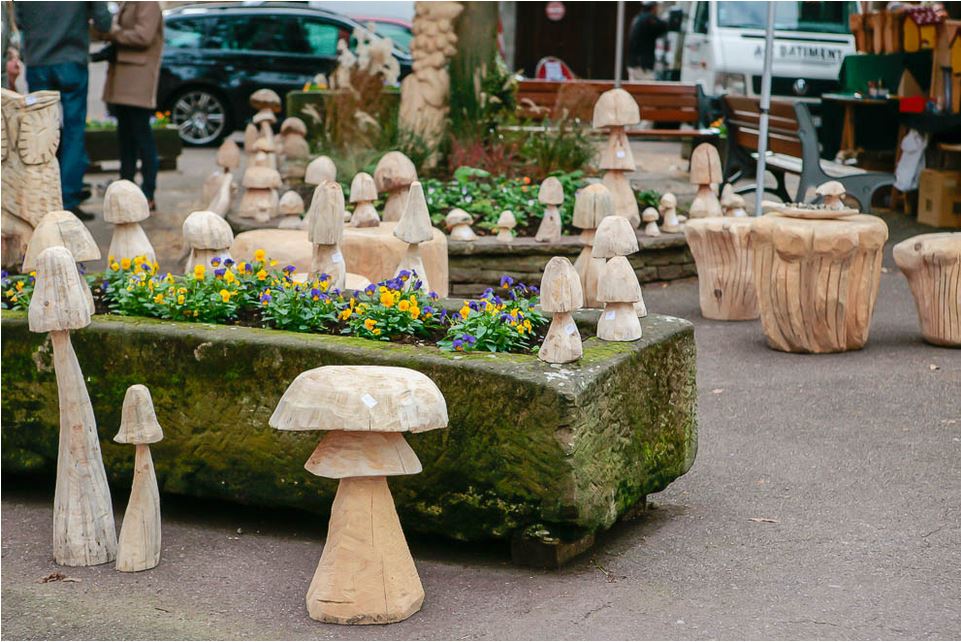 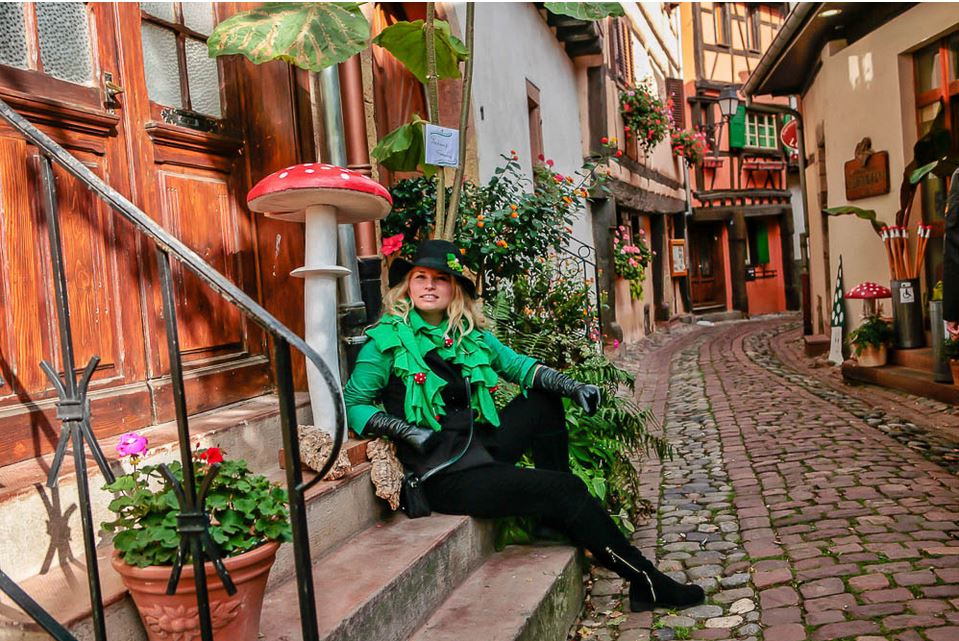 http://eprinsloo.com/prazdniki/prazdnik-gribov
Сайты производителей продукции из грибов: интерактивные выставки
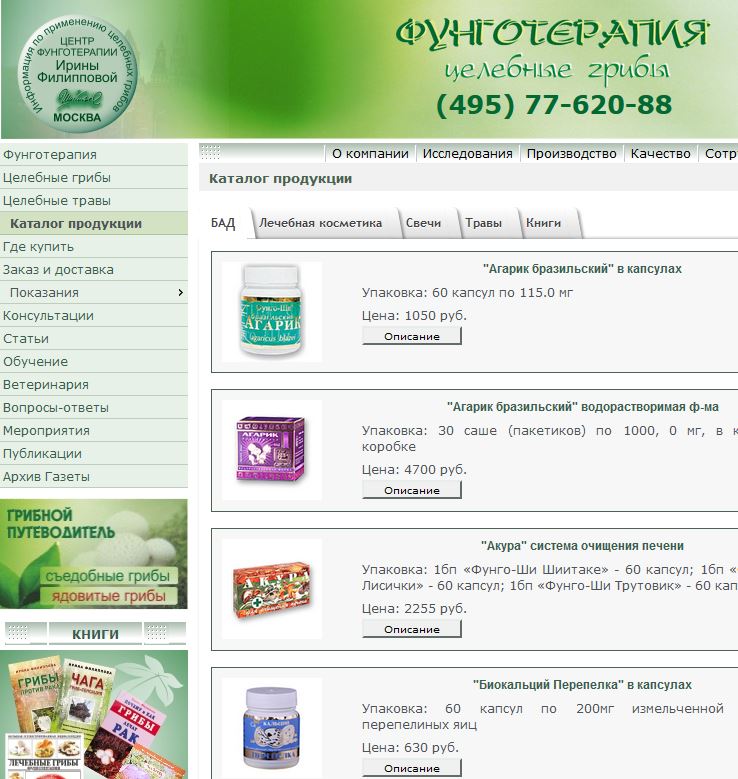 Сокровища микологической лаборатории Хайфского университета, Израиль
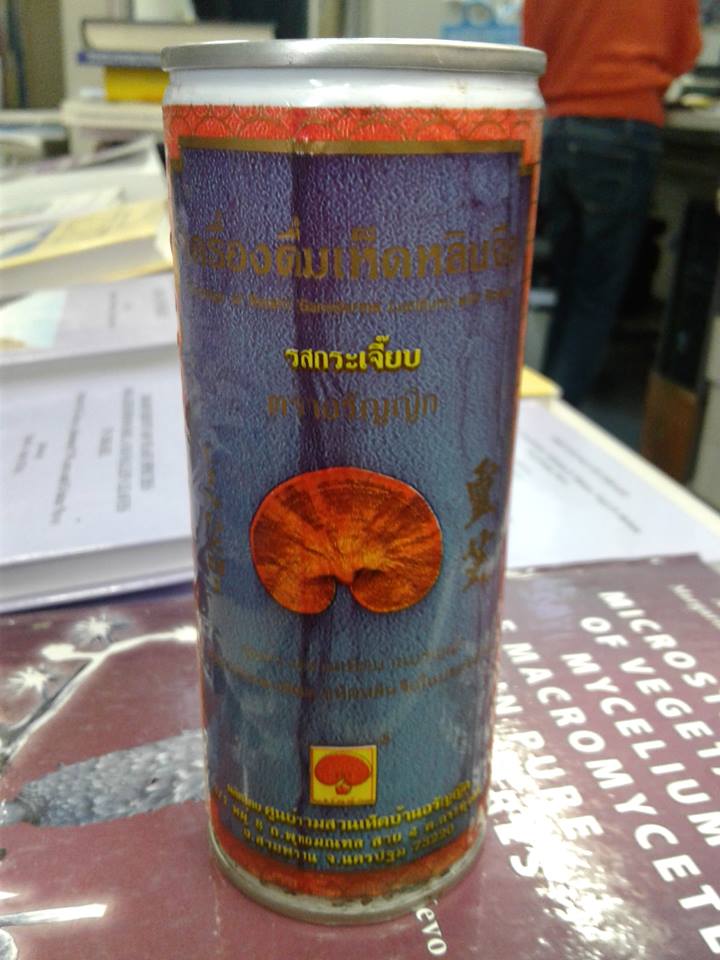 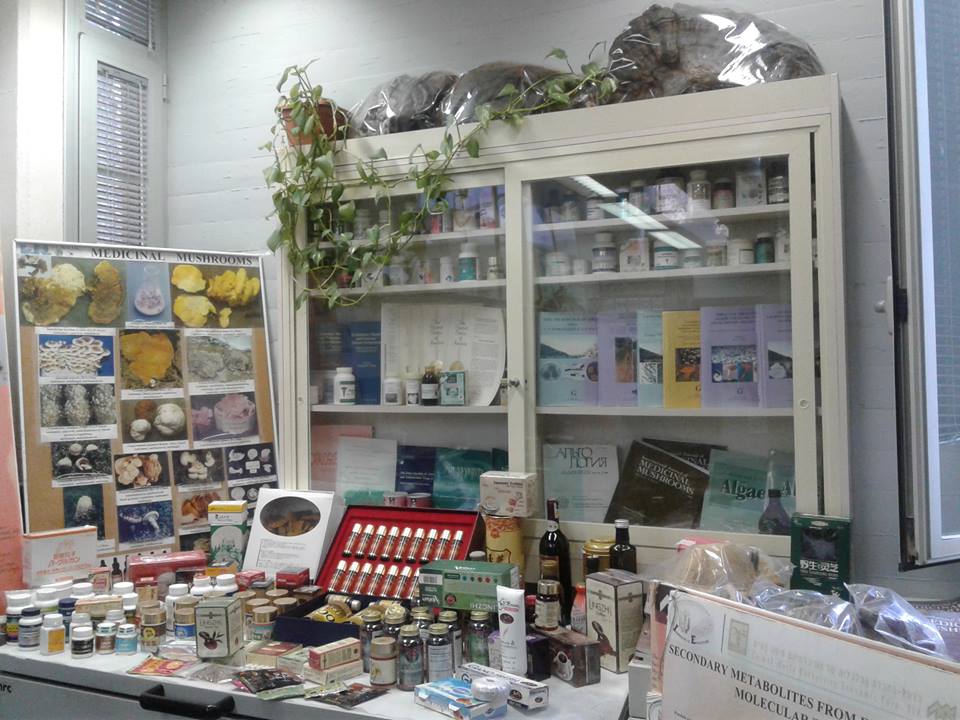 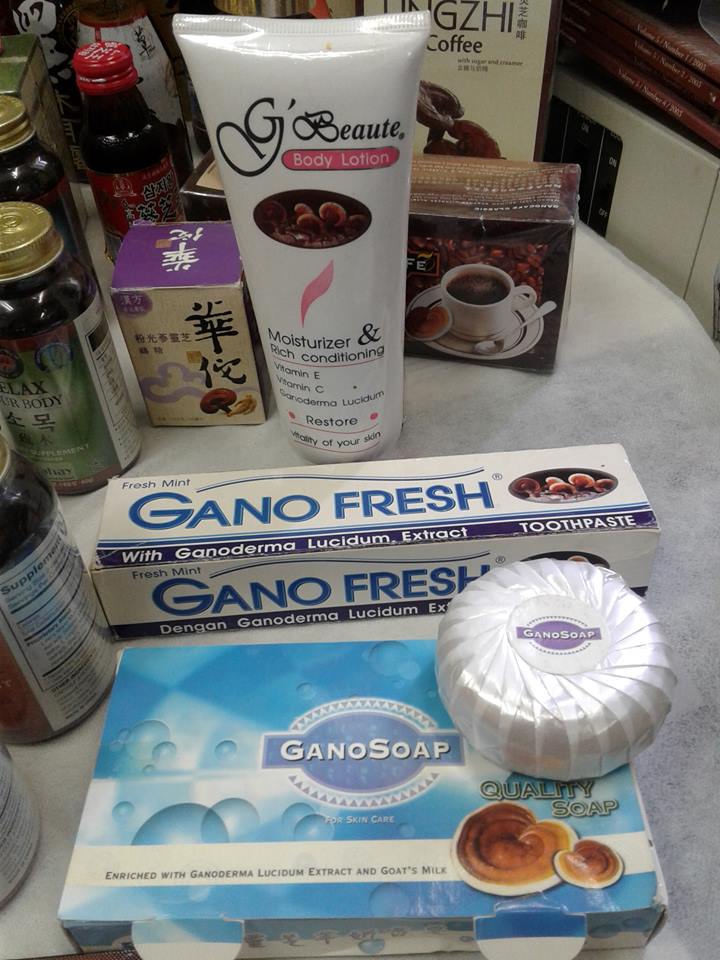 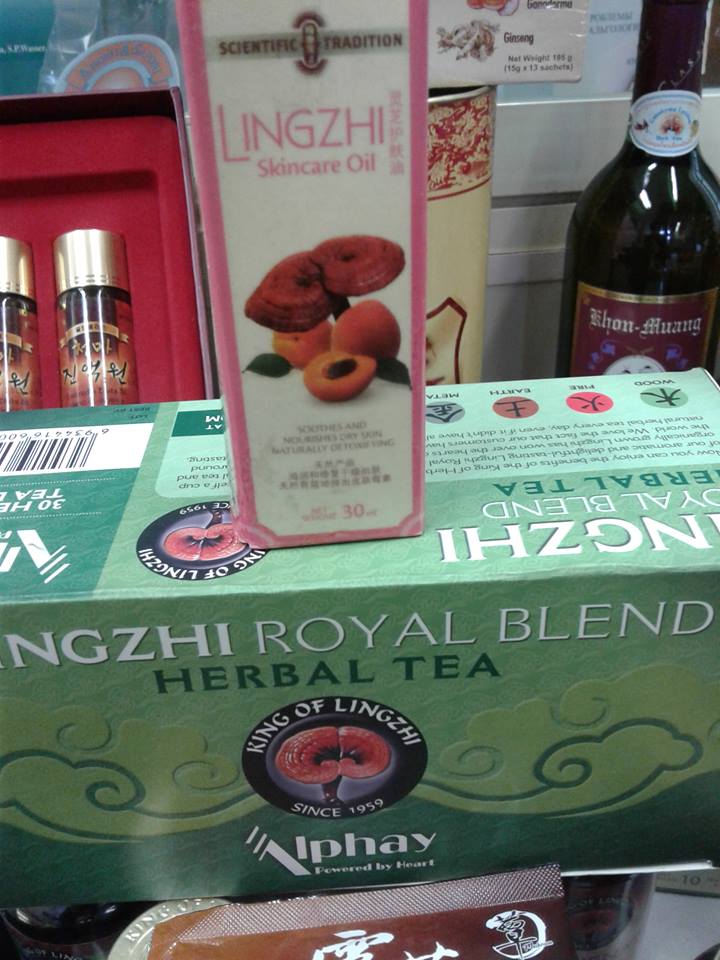 https://www.facebook.com/photo.php?fbid=10156222409199301&set=pcb.10156222418849301&type=3
Выставка каменных грибов в Черногории, Будва, скульптор Balša Kalac
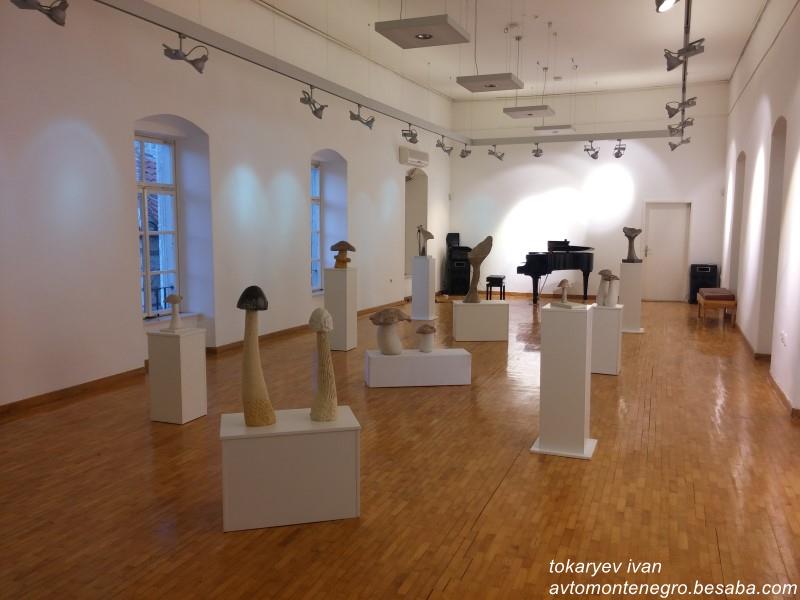 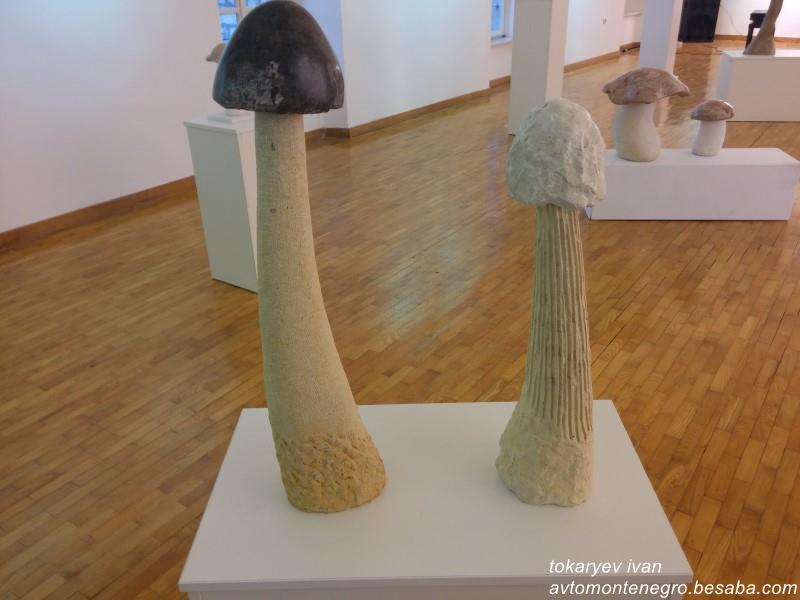 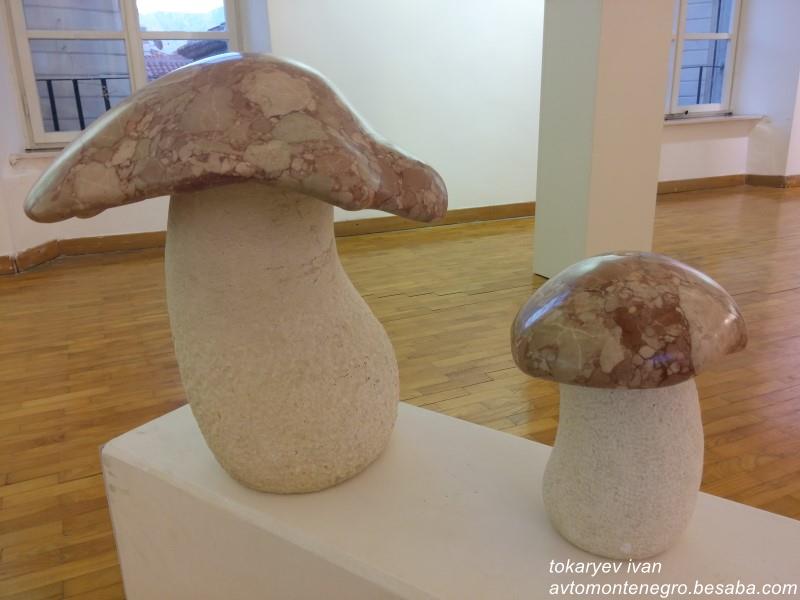 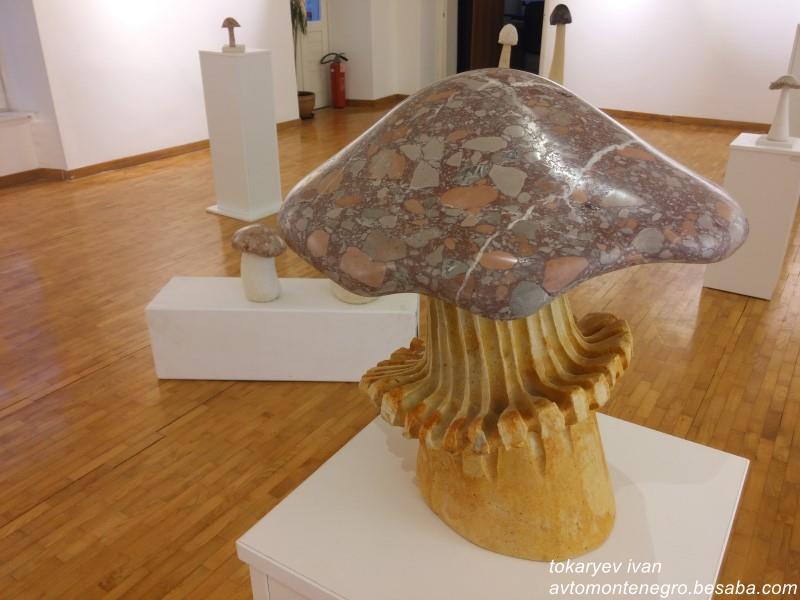 http://avtomontenegro.besaba.com/griby-iz-kamnya/
Выставка живых грибов в Москве 8-9 октября 2016
http://rpu6o4ku.livejournal.com/474360.html
Осенняя выставка живых грибов
Три составляющие:
Образовательная
Развлекательная
Коммерческая
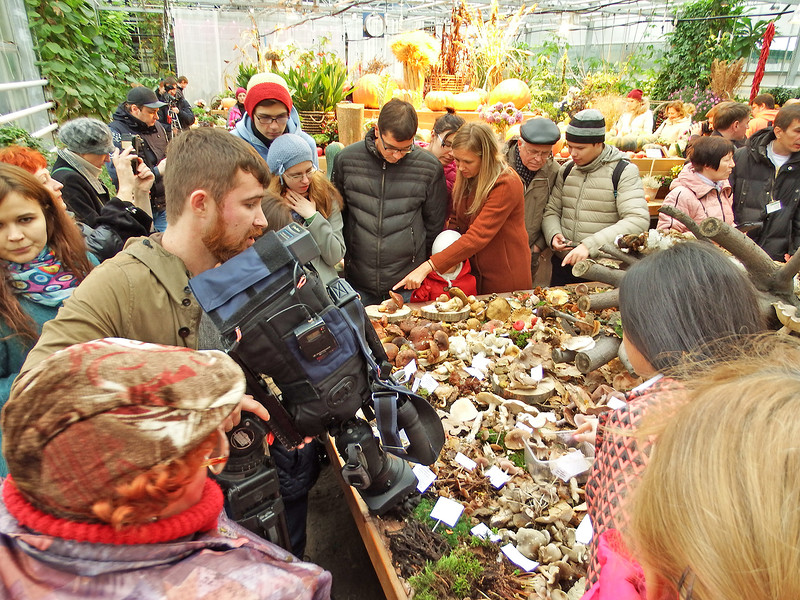 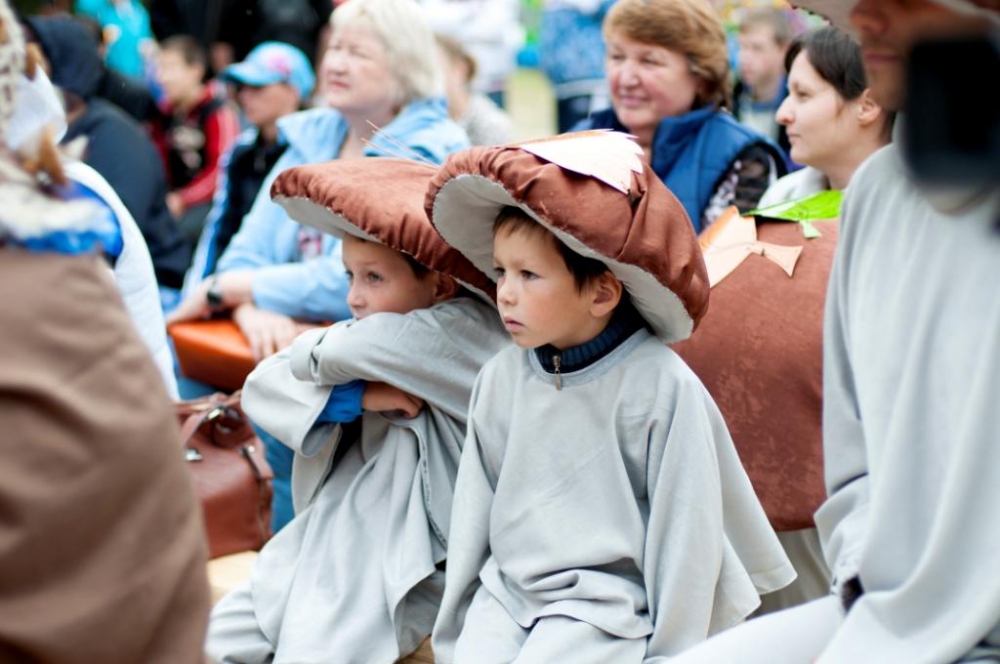 http://rpu6o4ku.livejournal.com/474360.html
http://travel-tomsk.ru/novosti/kak-v-molchanovo-prazdnik-griba-otmechali
Идеи архитектуры и дизайна: «Fungi Fairy Ring» by Tom Hare at The Royal Botanic Garden
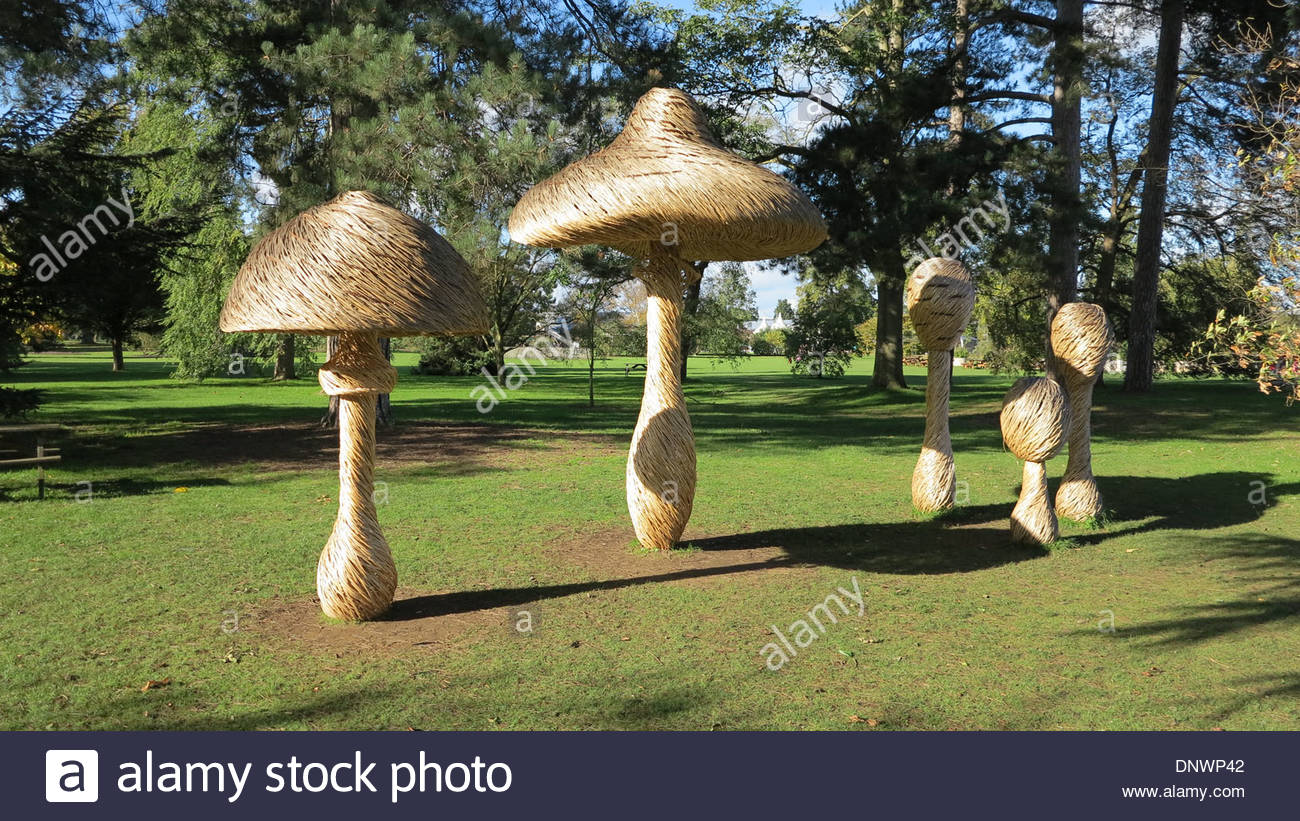 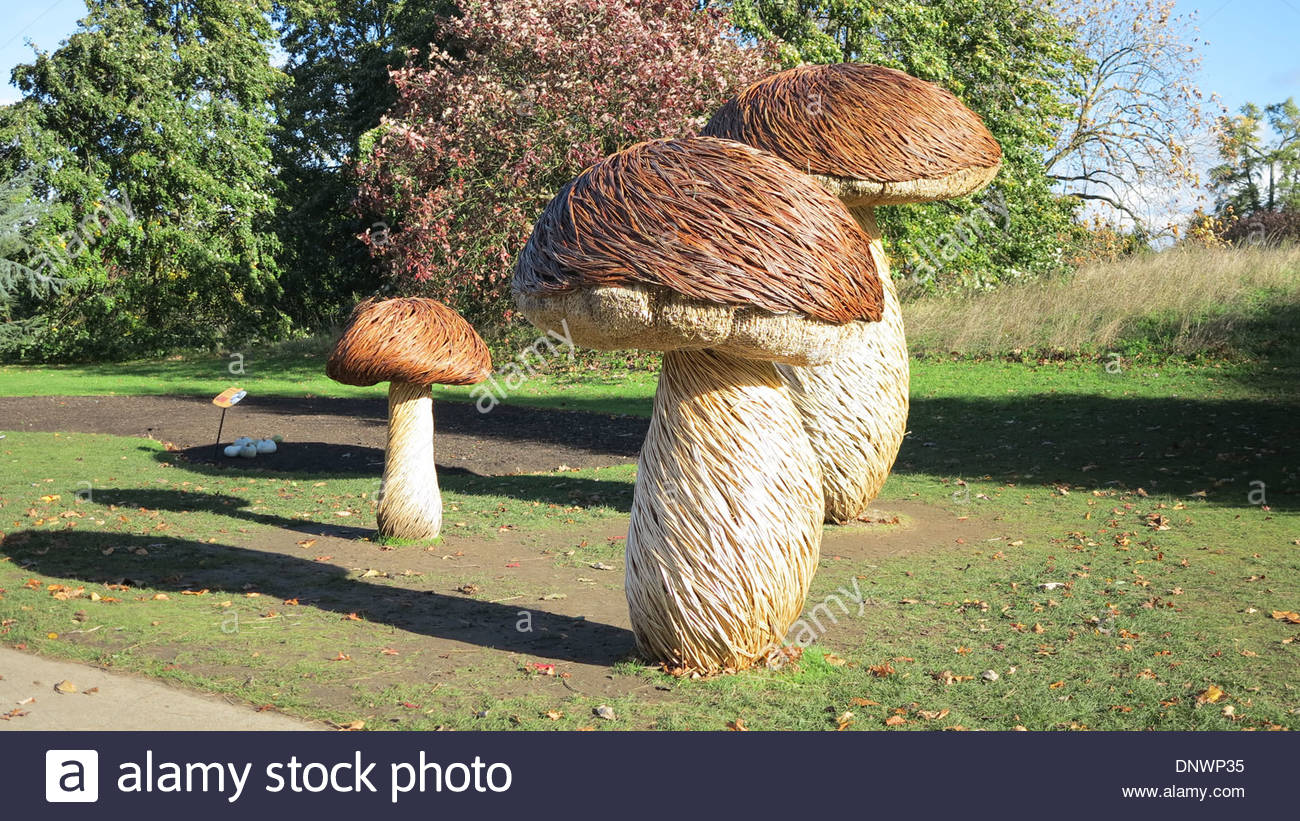 http://www.alamy.com/stock-photo-woven-willow-mushrooms-at-royal-
botanical-gardens-kew-london-uk-as-65105042.html
3D Printing With Fungus: Eric Klarenbeek
https://3dprint.com/7279/3d-print-fungus-mycelium
Museum of Modern Art:Mushroom tower by David Benjamin
http://www.huffingtonpost.com/2014/07/02/moma-hy-fi-_n_5549107.html
ReOrder at the Brooklyn Museum by Situ Studio: Mushroom pillars
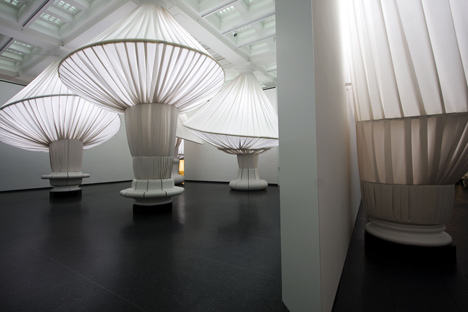 http://www.huffingtonpost.com/2014/07/02/moma-hy-fi-_n_5549107.html
Выставка грибов: идеи архитектуры и дизайна. «Гигантские трехчастные грибы» Карстена Хёллера
http://archive.garageccc.com/eng/exhibitions/13619.phtml
Mushroom Cloud: грибовидное облако из грибов (Chris Drury )
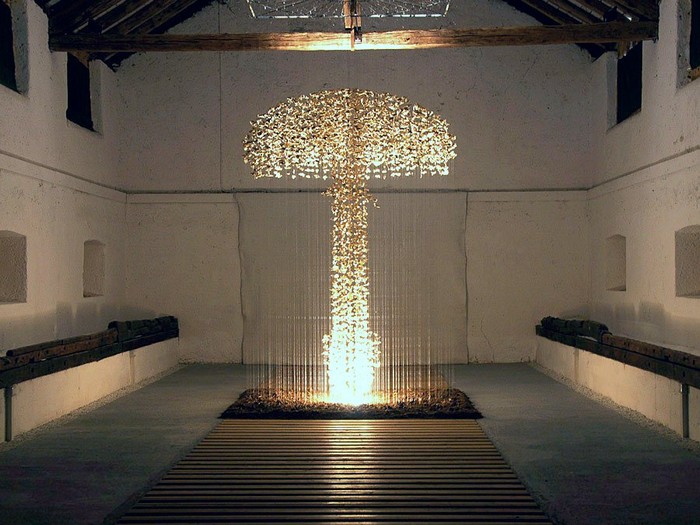 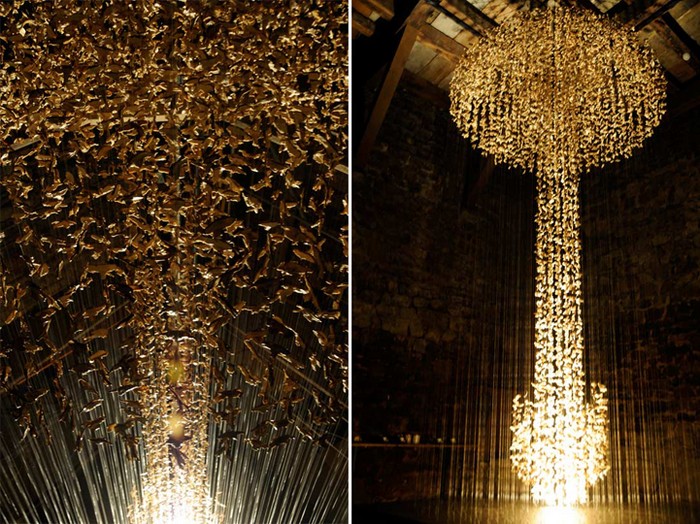 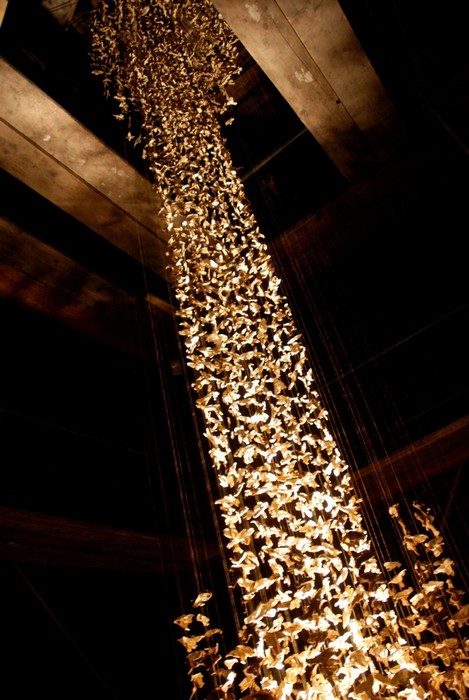 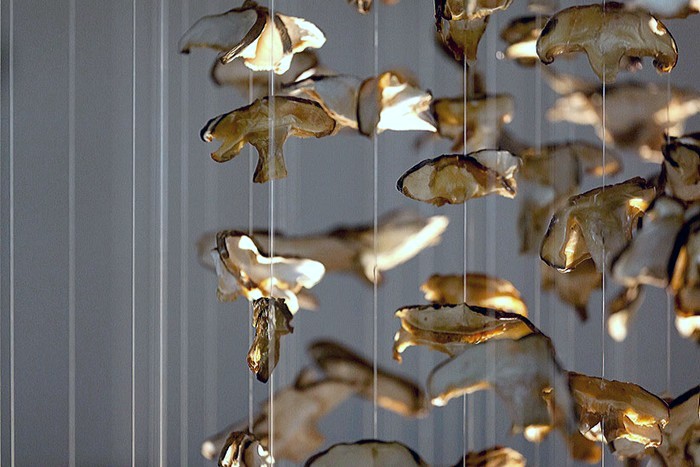 https://kulturologia.ru/blogs/070612/16644/
“Beautiful decay” Rainbow curve corsetry
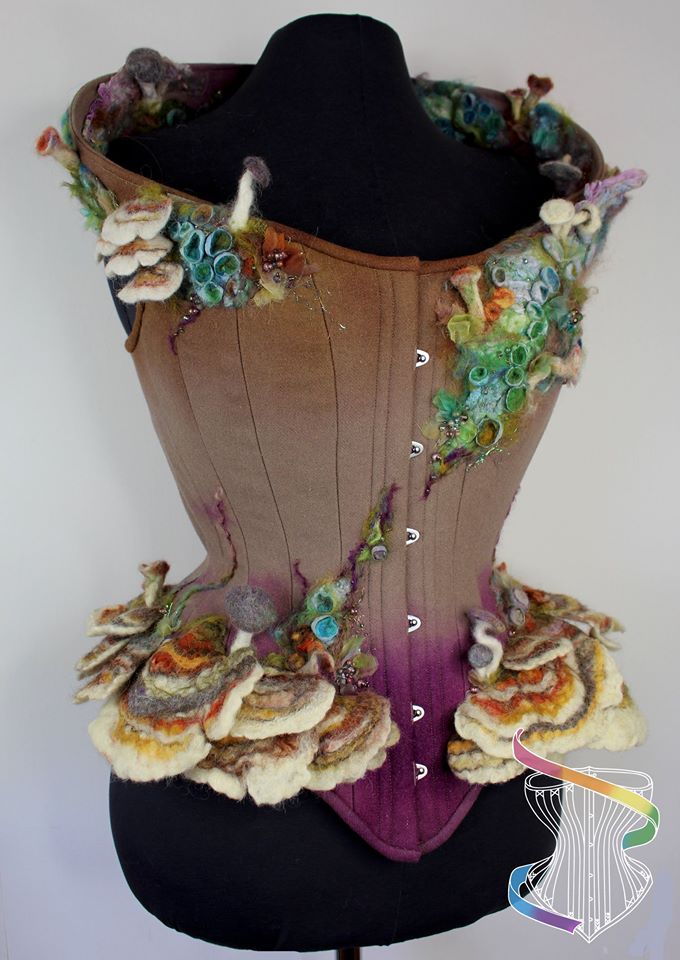 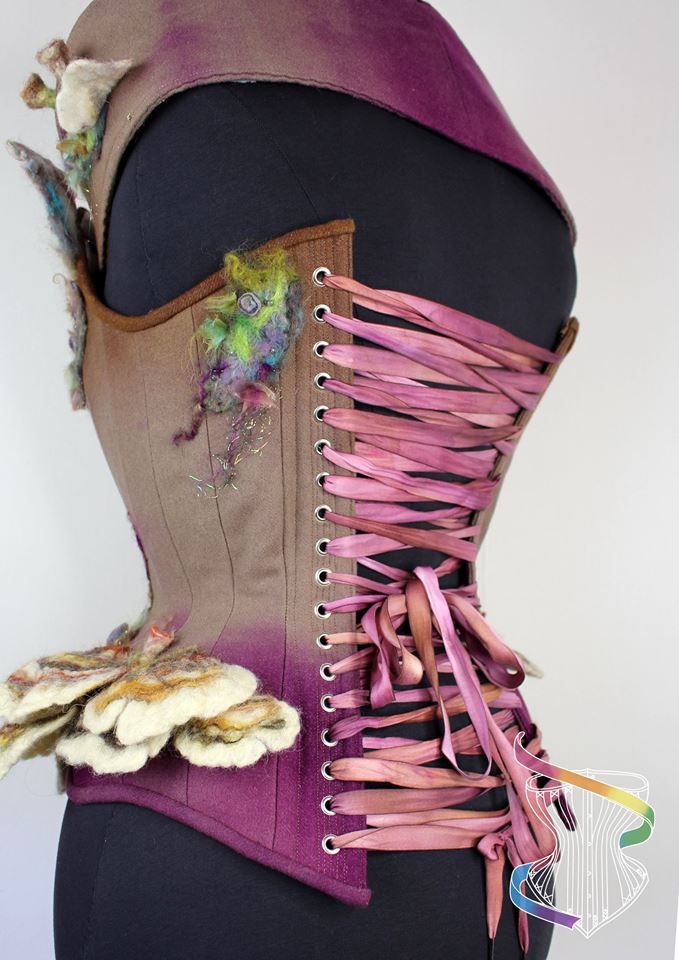 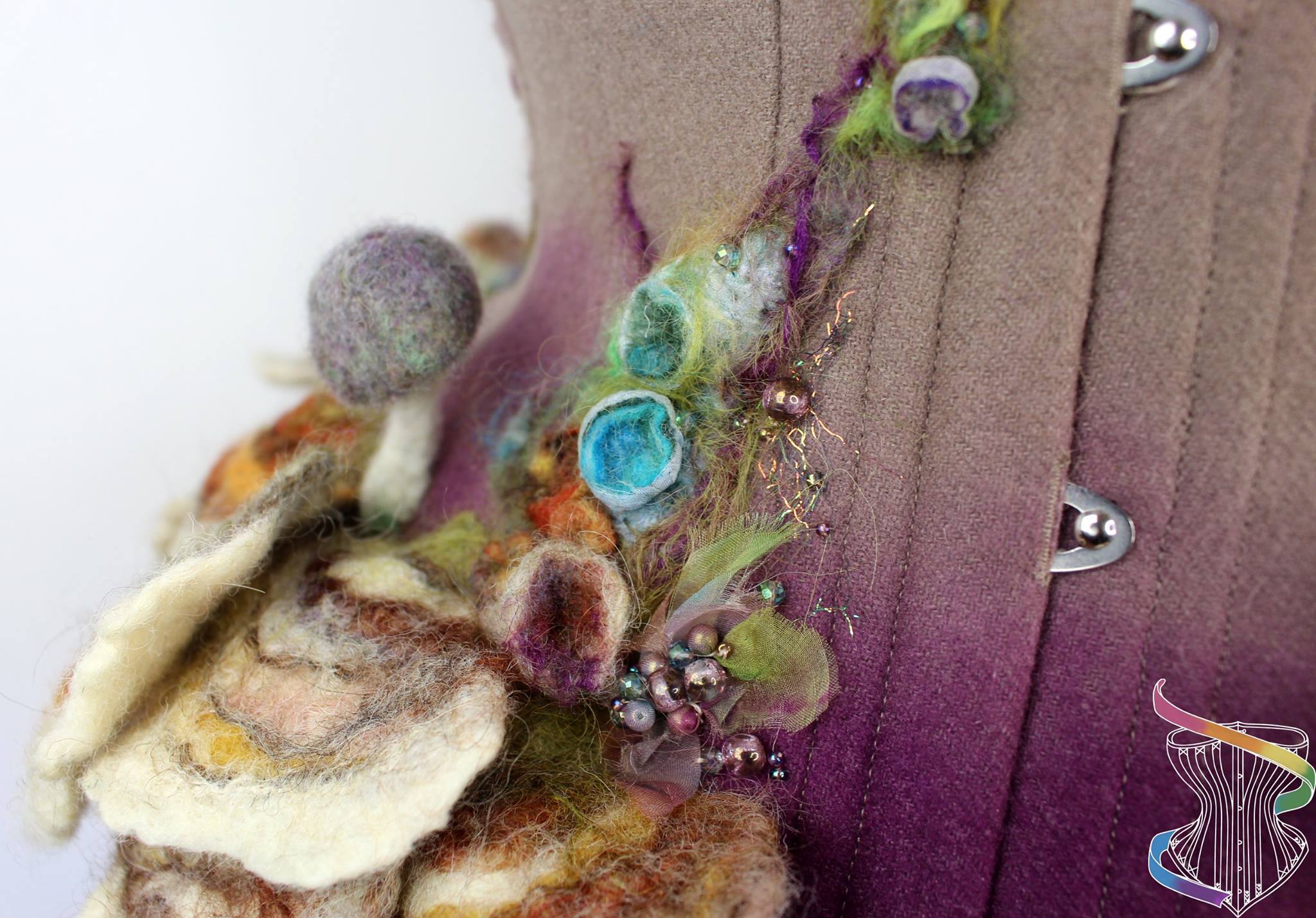 https://www.facebook.com/RainbowCurveCorsetry/photos/pcb.1915355018784797/1915348952118737/?type=3
Грибные скульптуры из дерева Dalibor Novotny
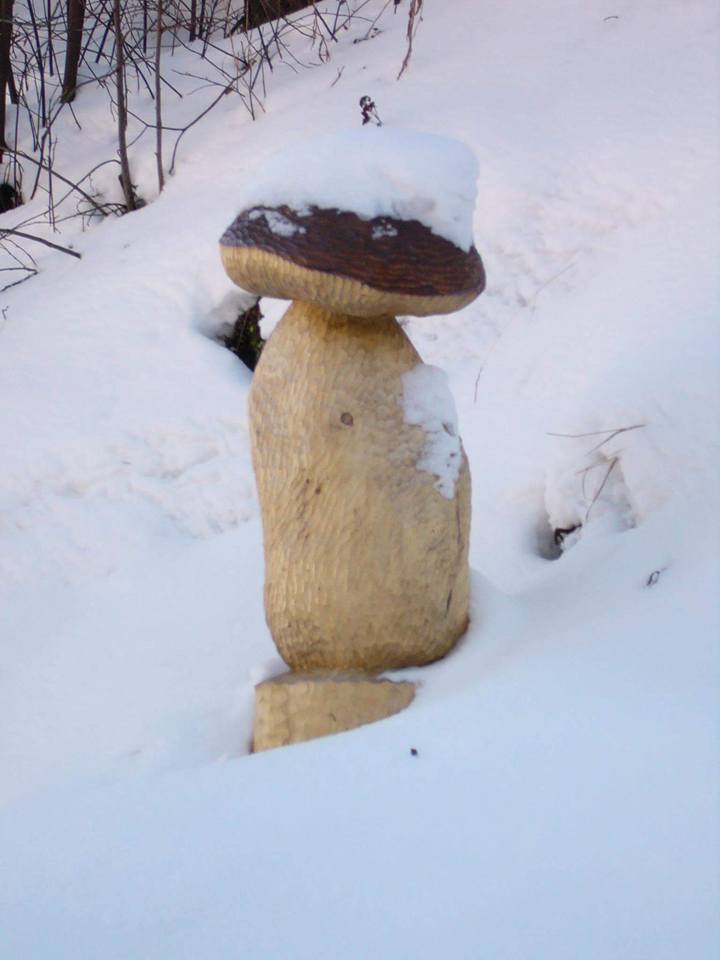 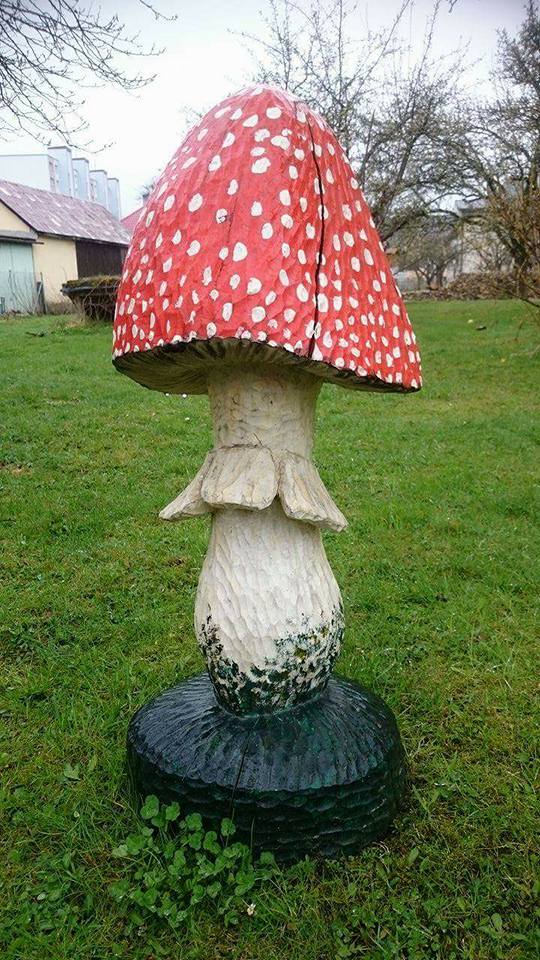 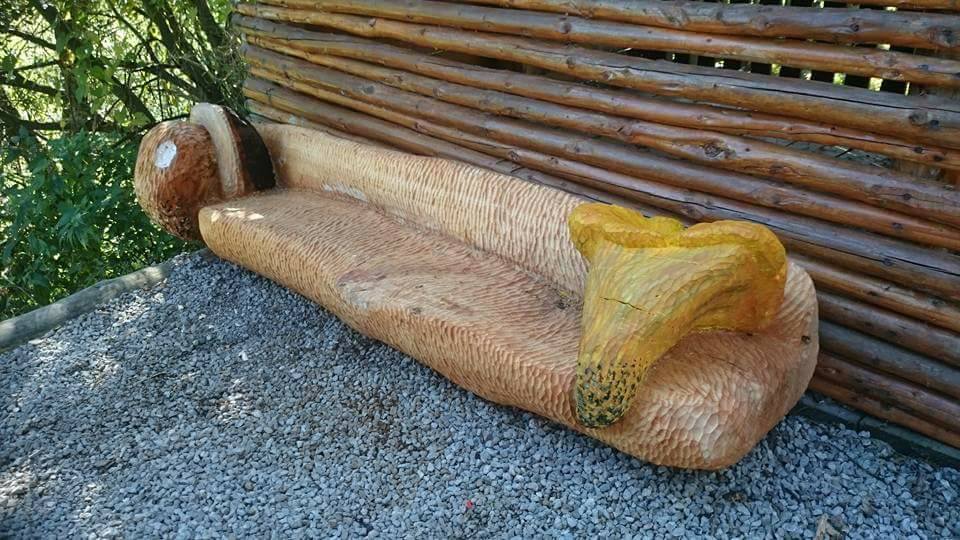 https://www.facebook.com/photo.php?fbid=10208328187080734&set=pcb.10208328190960831&type=3
Грибные скульптуры из дерева Dalibor Novotny
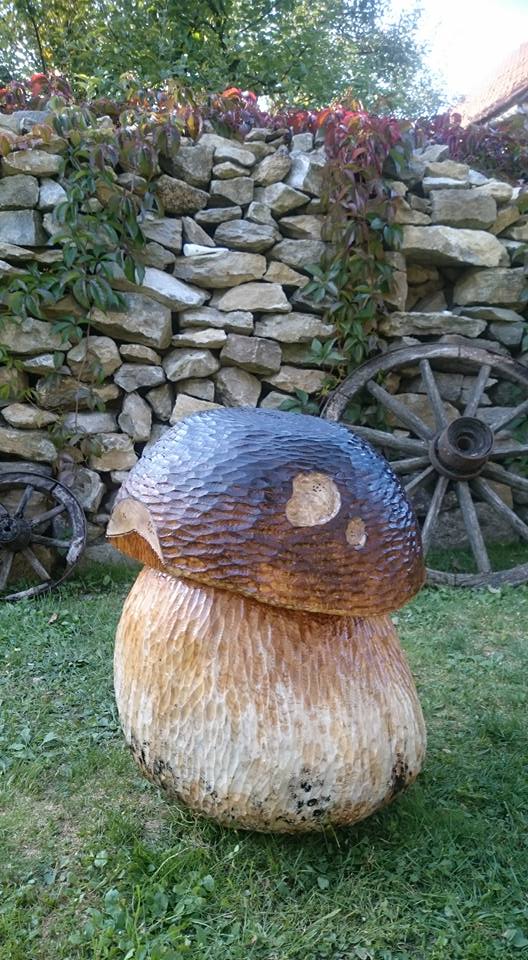 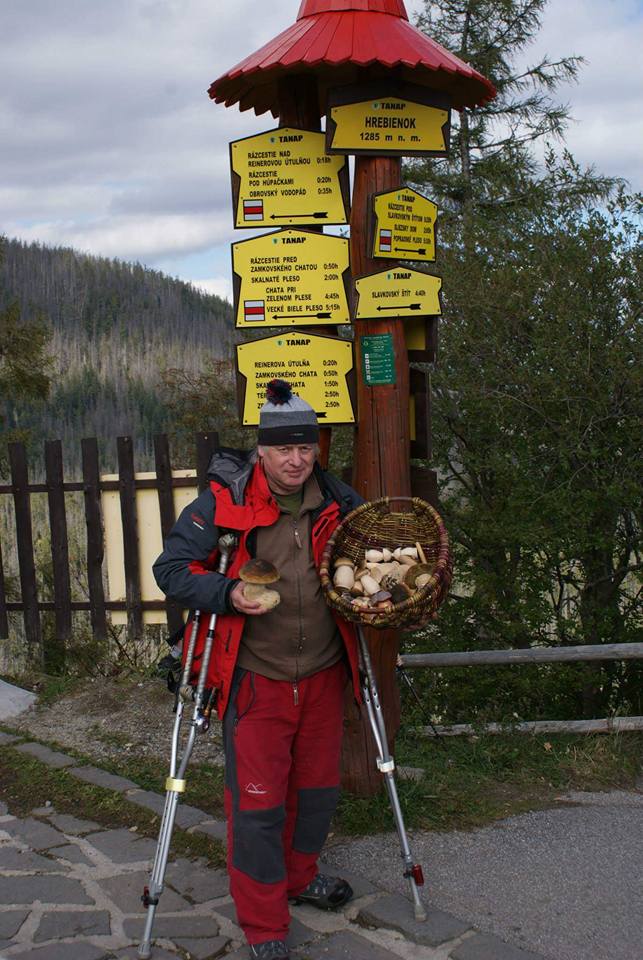 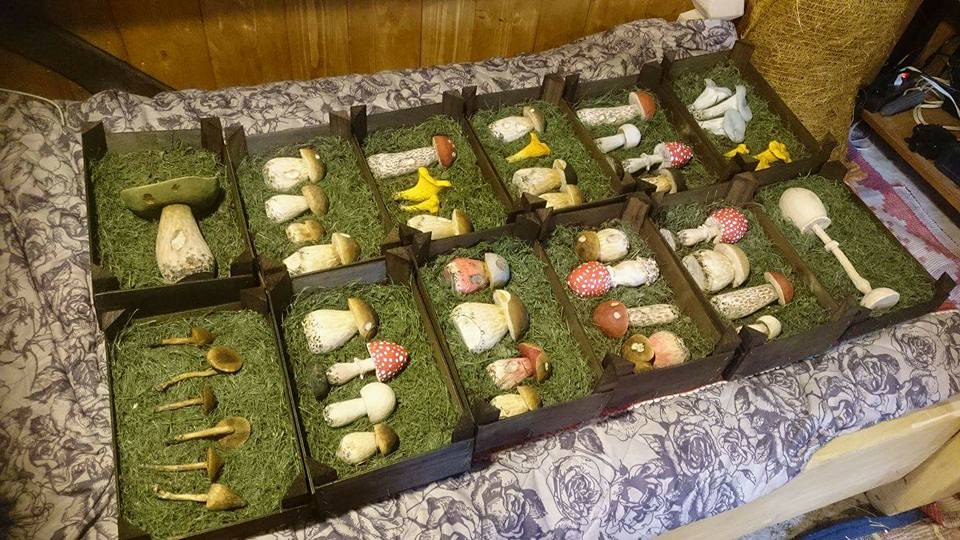 https://www.facebook.com/photo.php?fbid=10208328187080734&set=pcb.10208328190960831&type=3
Fungal exhibition at Edinburgh Botanical Gardens
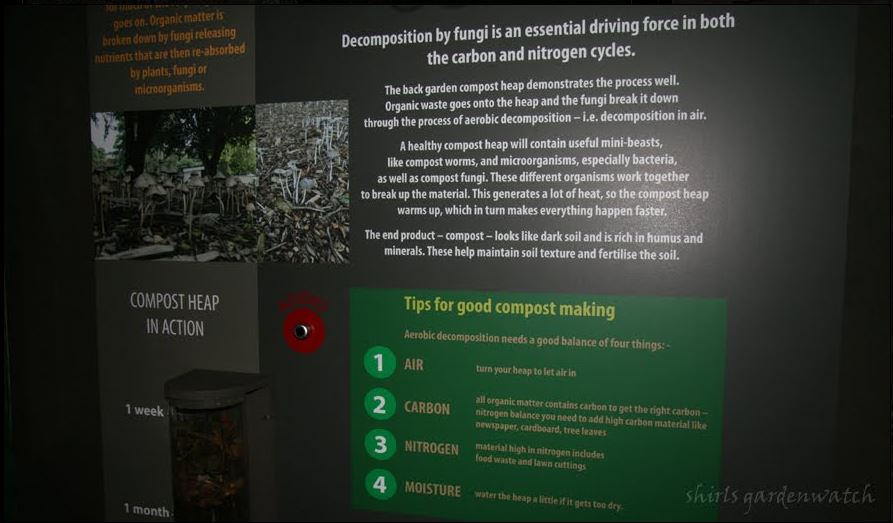 http://blog.shirlsgardenwatch.co.uk/2010_09_01_archive.html#.WNQBOGclGM8
Musée du Champignon à Saumur
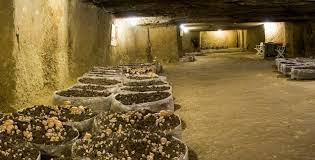 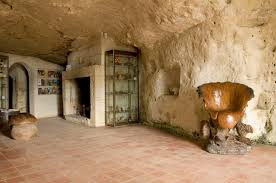 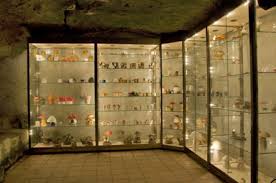 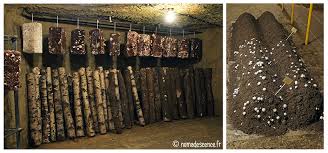 http://www.musee-du-champignon.com/visite.php
Биологический музей им. К.А. ТимирязеваЭкспозиция грибов
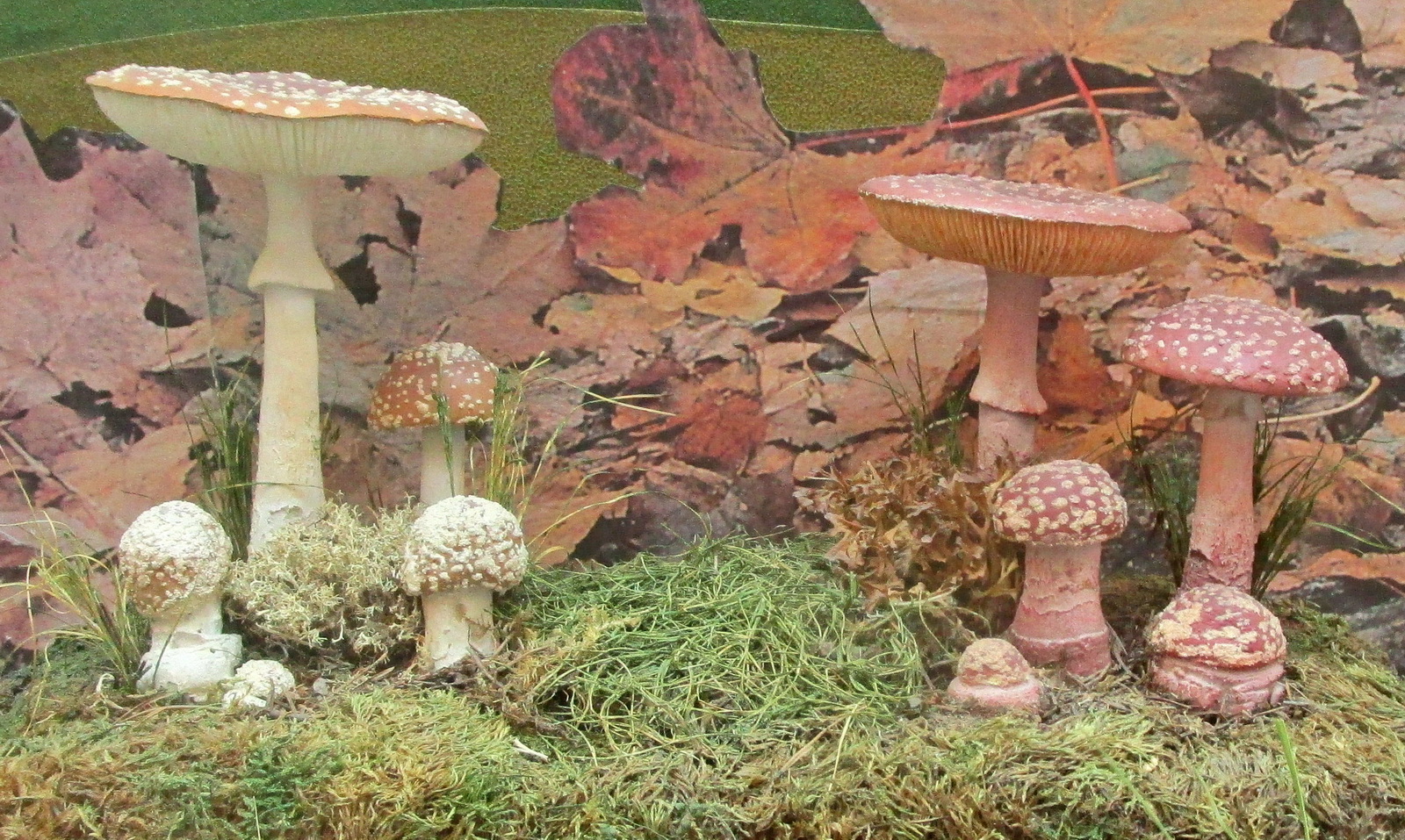 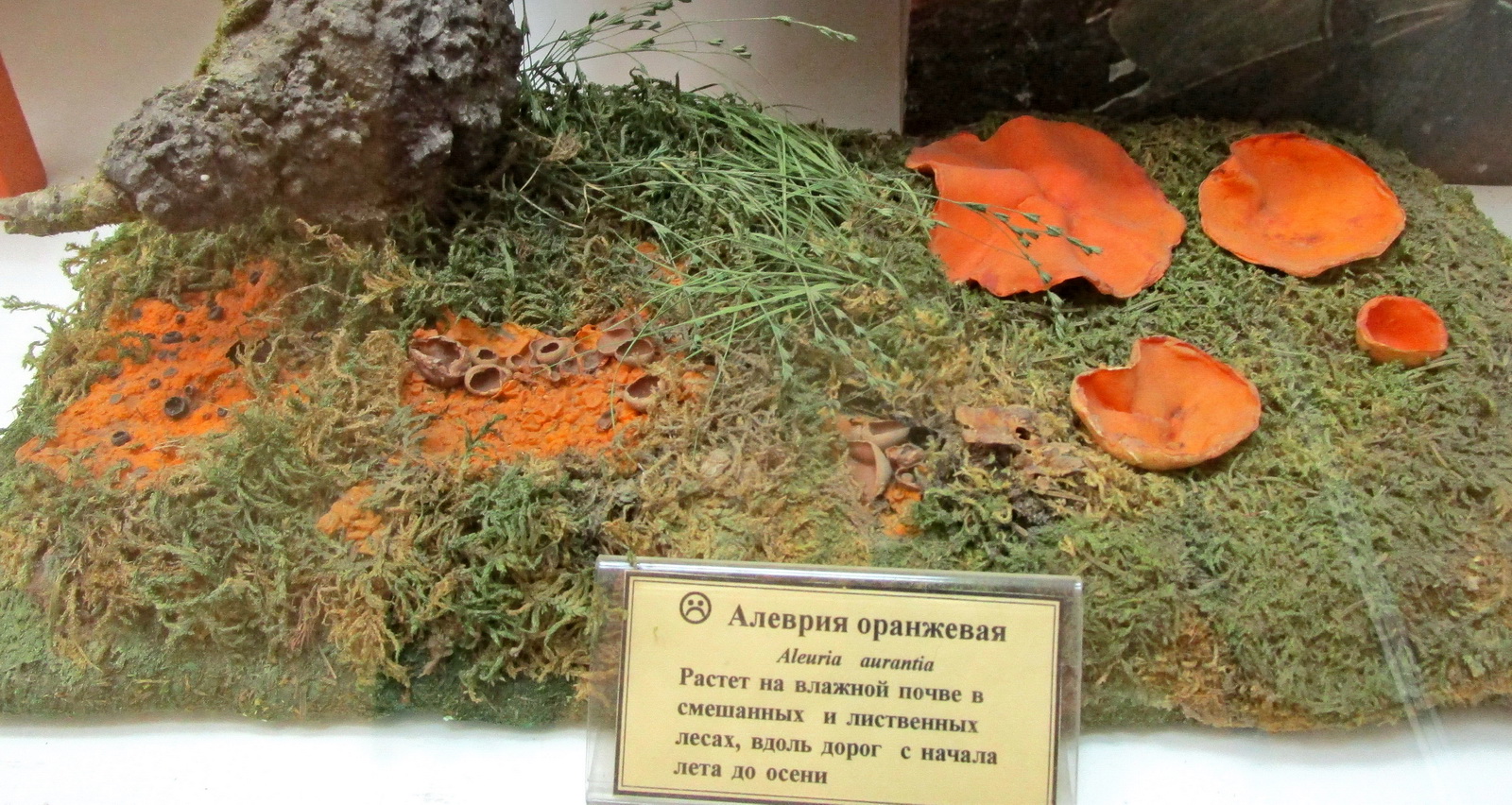 Биологический музей им. К.А. ТимирязеваЭкспозиция грибов
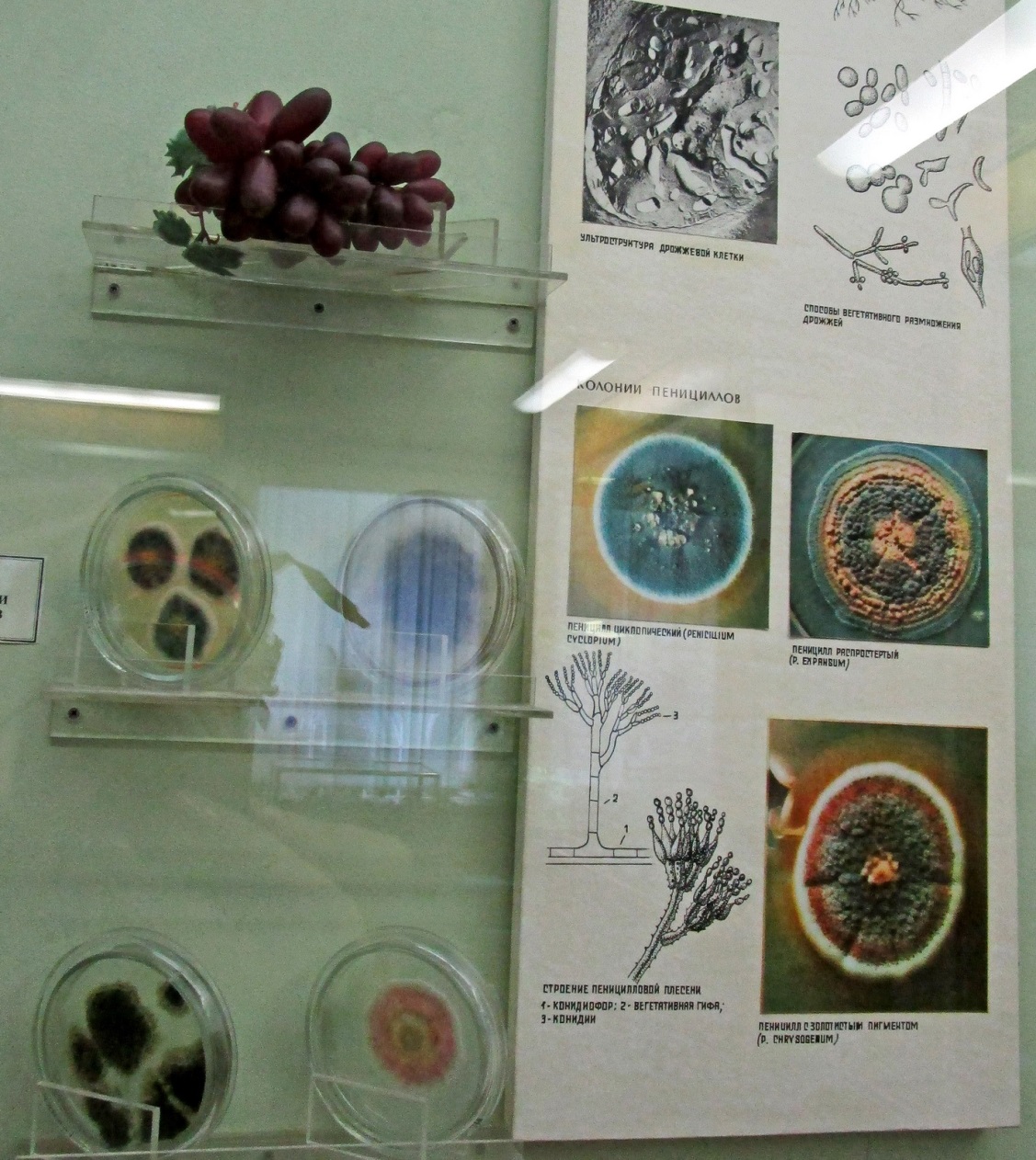 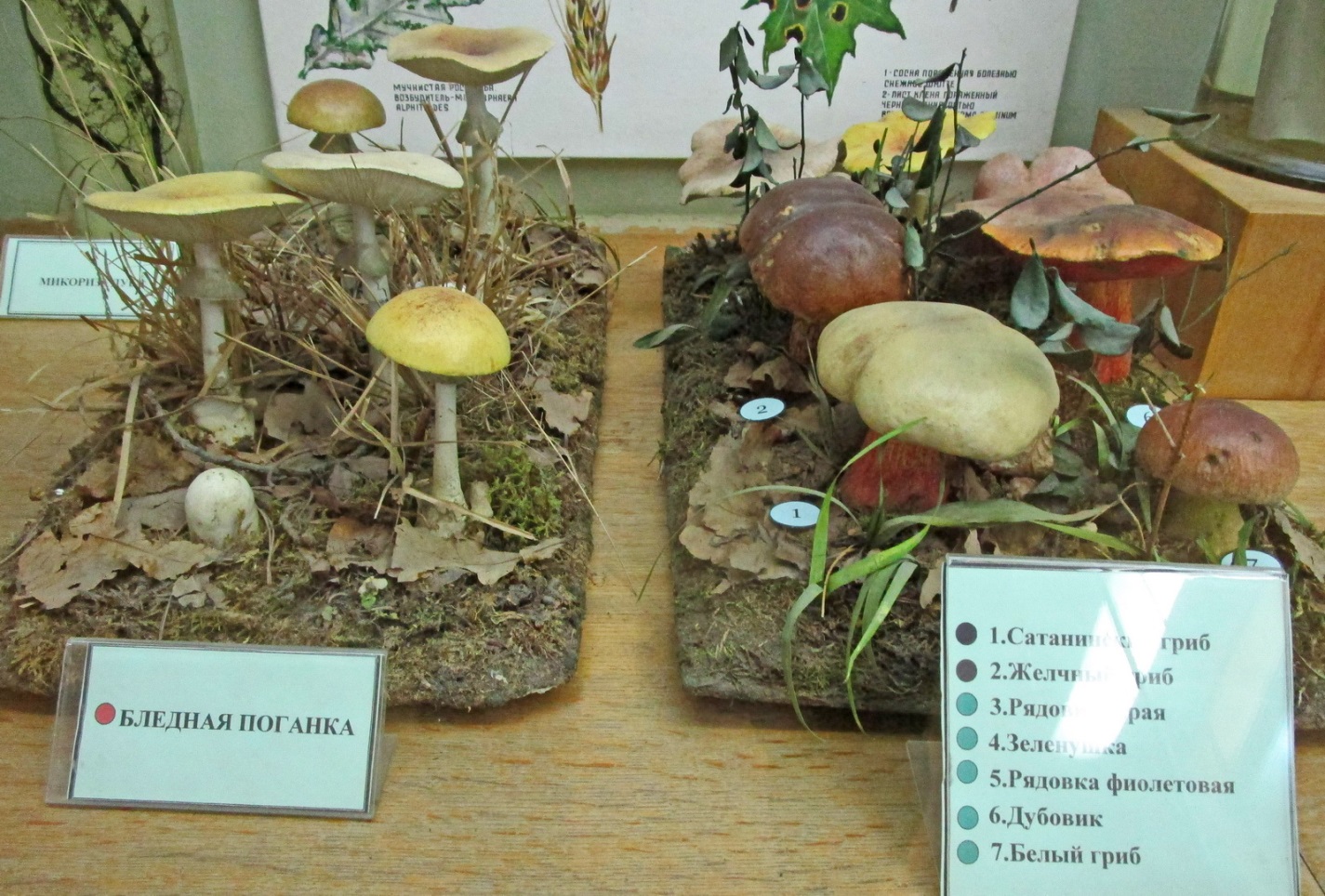 National Museum of Nature and Science, Tokio
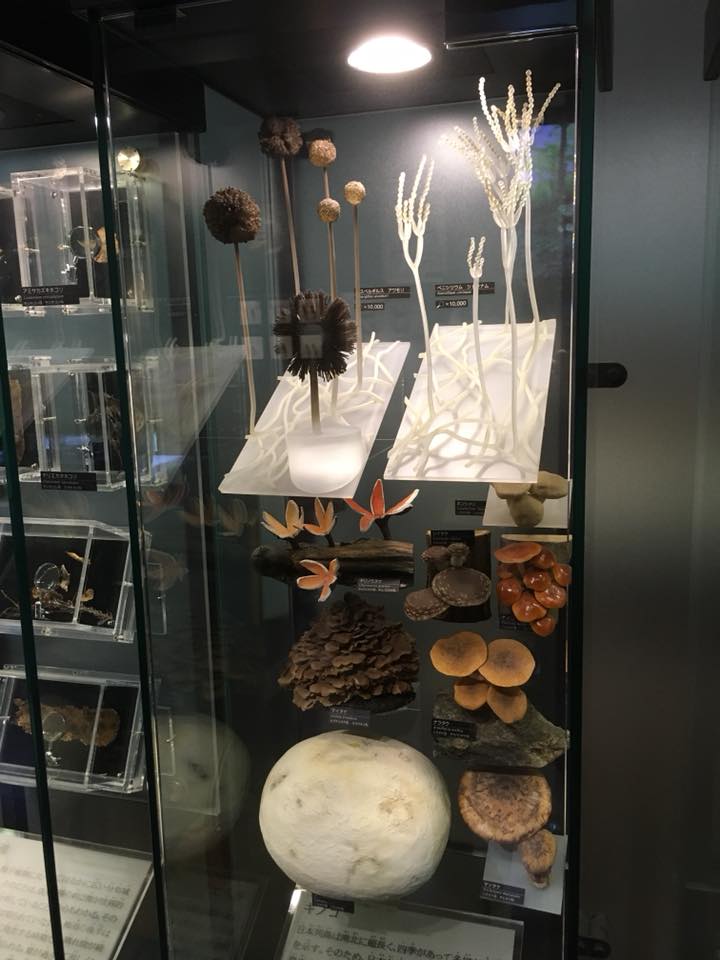 https://www.facebook.com/photo.php?fbid=10154781709525194&set=pcb.10154781711215194&type=3
Birthday cake for Mary Smiley of Cooking with Wild Mushrooms
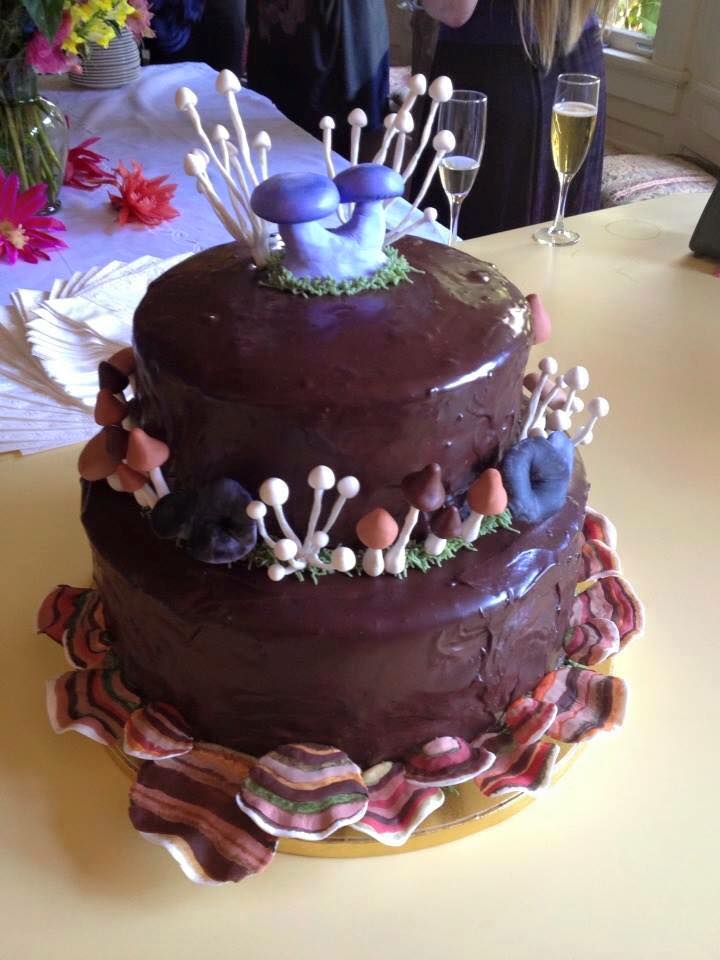 https://www.facebook.com/photo.php?fbid=1687946508152421&set=gm.844069262370468&type=3&theater